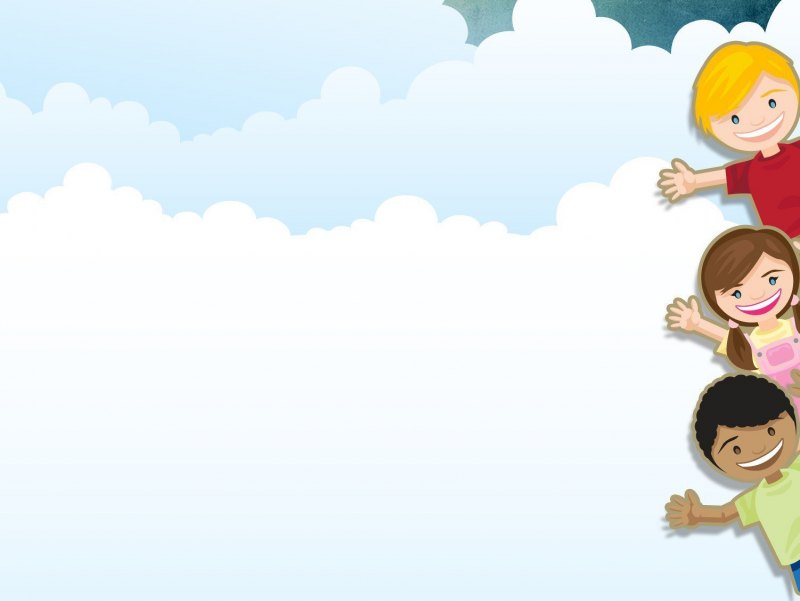 МБДОУ "Раздольненский детский сад №1 "Звездочка"
Воспитатель: Фроленко О. Н.
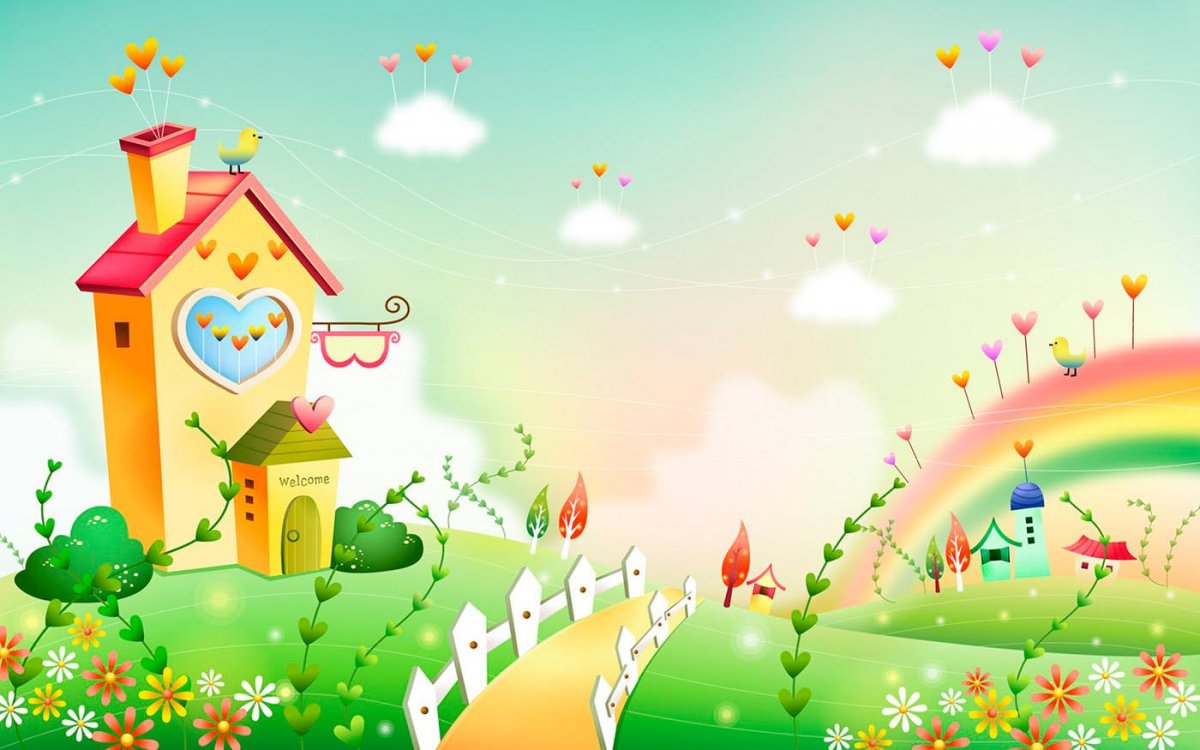 Влияние театрализованной деятельности на развитие речи детей раннего возраста.
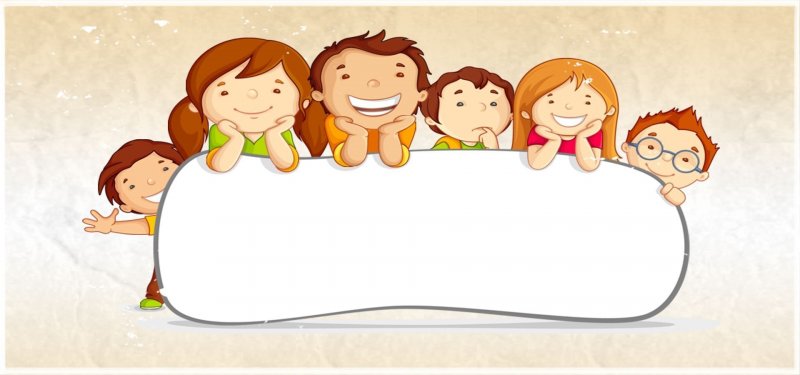 Театр – это волшебный мир, в котором ребенок радуется, а играя, познает окружающее…
О.П. Радынова
Актуальность

Театрализованная деятельность позволяет решать многие педагогические задачи,
касающиеся формирования выразительности речи ребенка, интеллектуального и
художественно – эстетического воспитания.
Участвуя в театрализованных играх, дети становятся участниками разных событий
из жизни людей, животных, растений,  что дает им возможность глубже познать
окружающий мир.
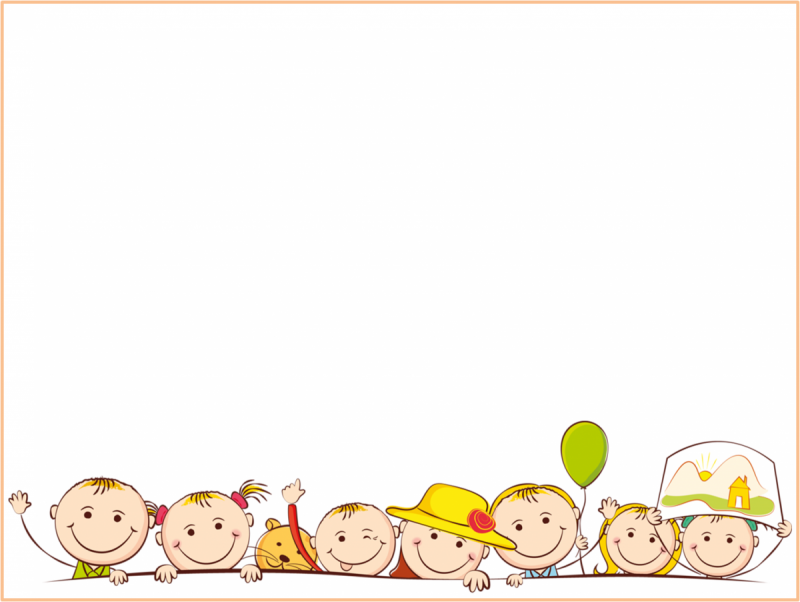 Театральная игра оказывает большое влияние
на развитие связной, грамотной, эмоциональной
и богатой по содержанию речи детей. Ребенок
осваивает богатство родного языка, его
выразительные средства, используя интонации,
соответствующие характеру героев и их
поступкам.
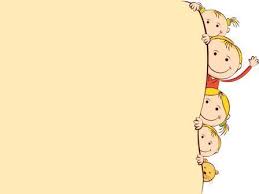 Малыши третьего года жизни быстро
запоминают слова персонажей, часто
импровизируют.

Речь становится более выразительной,
грамотной.
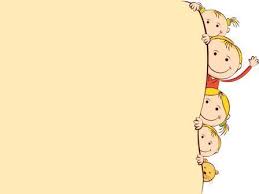 Резко увеличивается способность
подражать

воспроизводить услышанное. Речь
становится средством познания
окружающего, продолжает

обогащаться ее смысловое
содержание.

Дети хорошо понимают о чем
говорит с ними взрослый, что
касается их непосредственного

окружения, связано с
переживаниями детей.
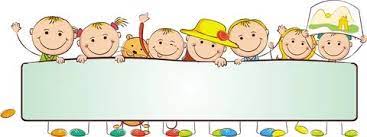 Виды театров
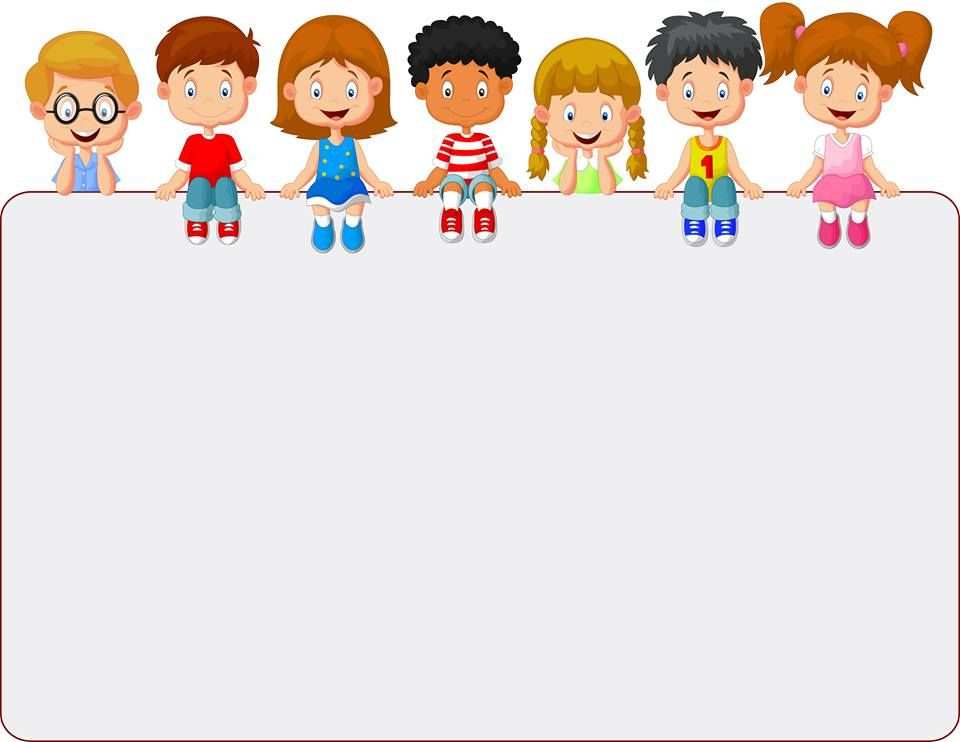 Пальчиковый театр
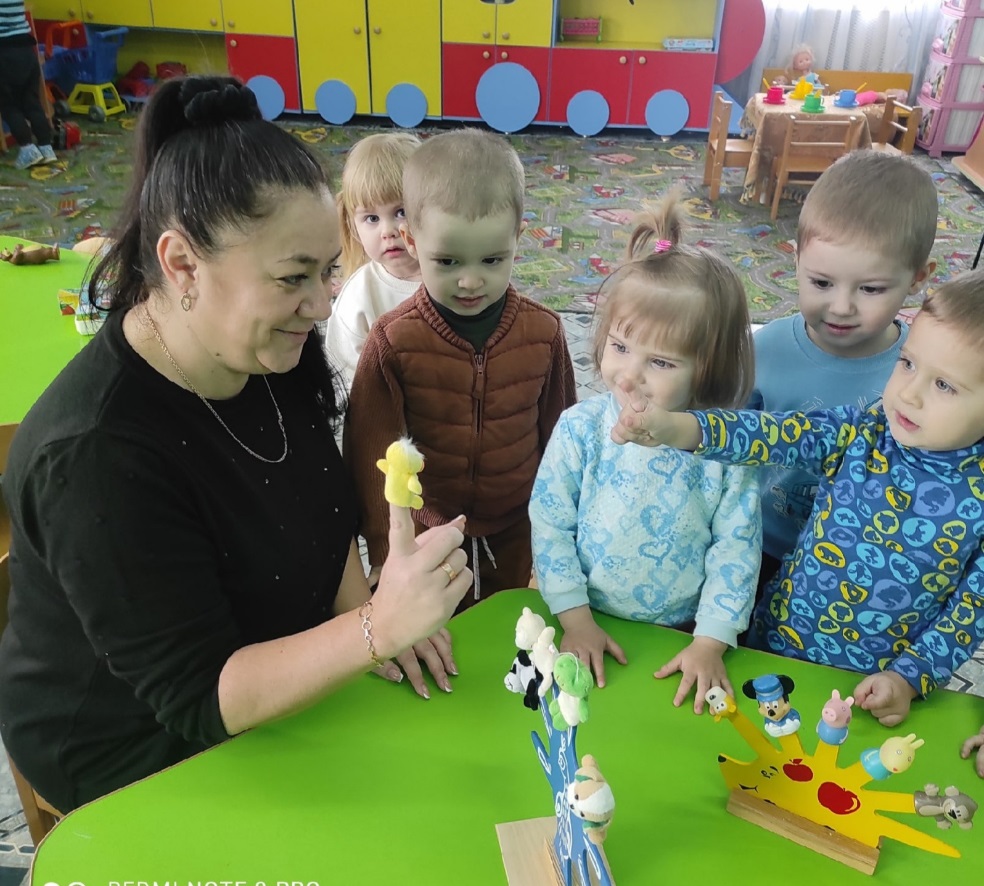 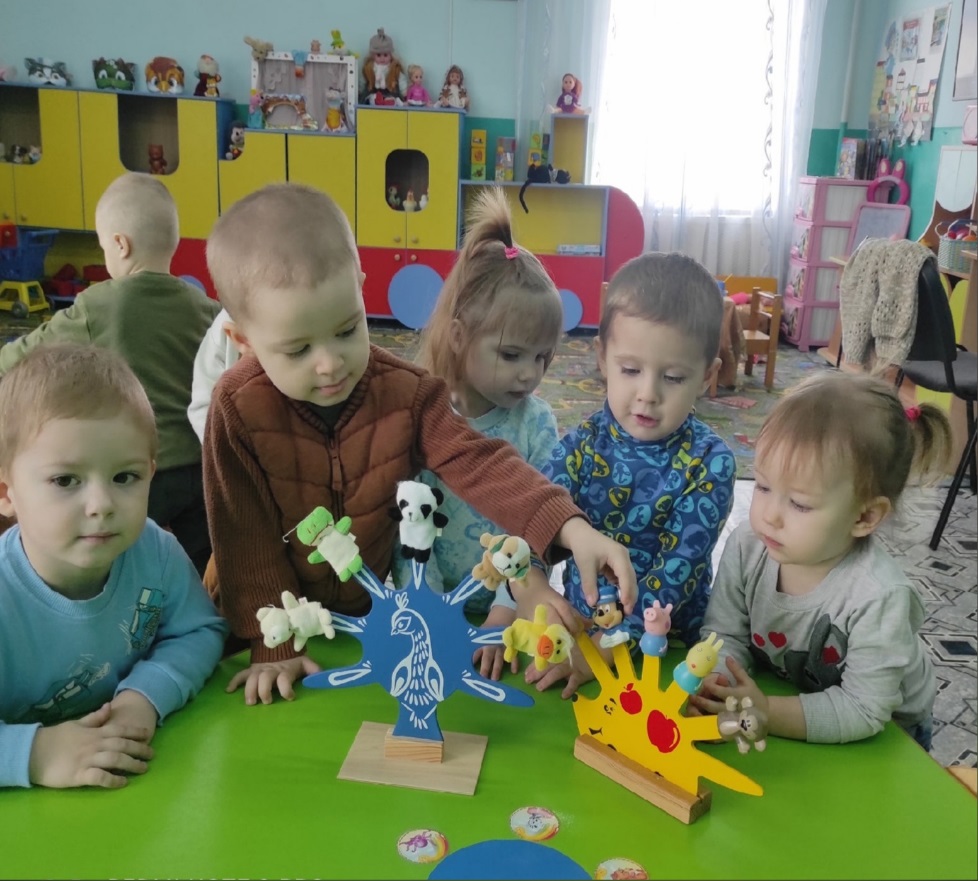 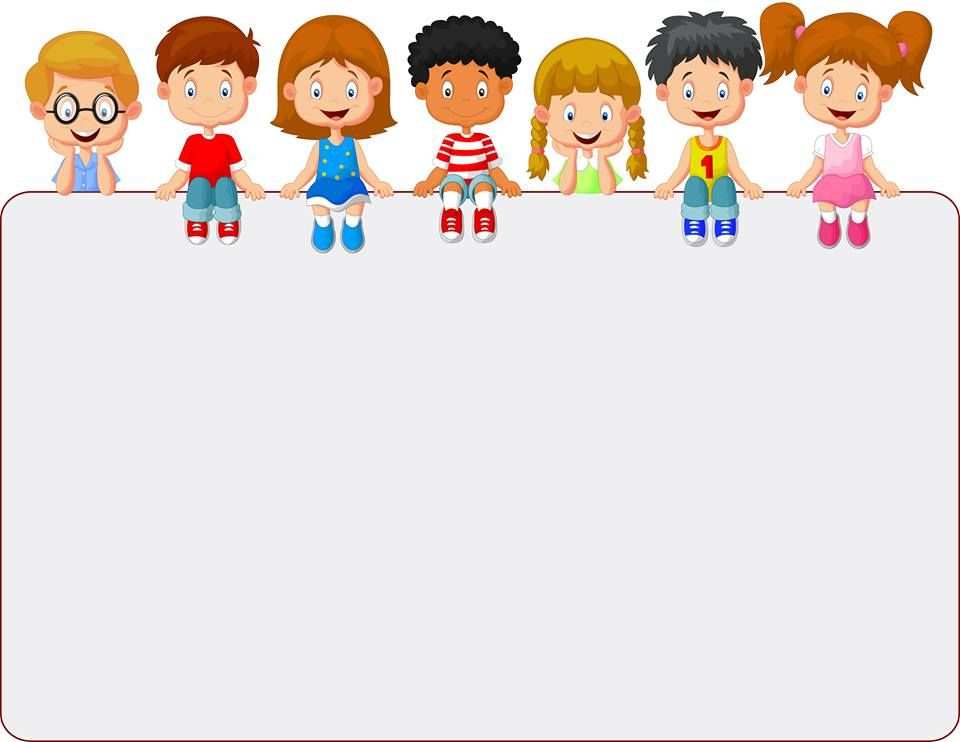 Кукол ребёнок надевает на пальцы, и сам действует за персонажа, т. е

развивается мелкая моторика, незаметно активизируется словарь ребенка,

совершенствуется звуковая культура его речи, воображение, учится
передавать настроение и характер персонажа.
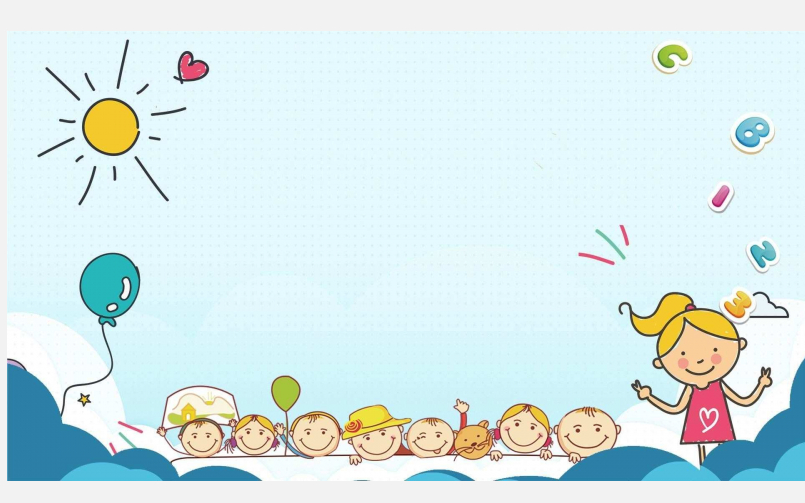 Настольный театр.
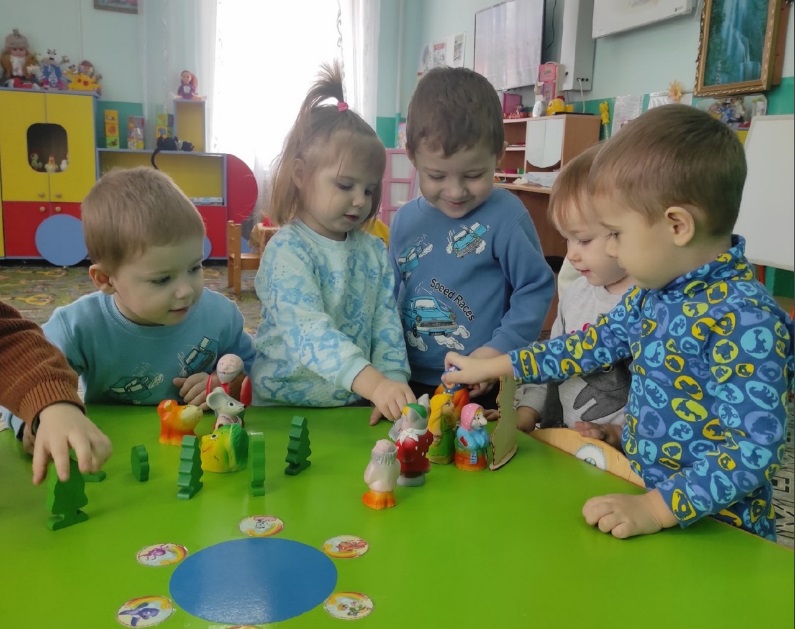 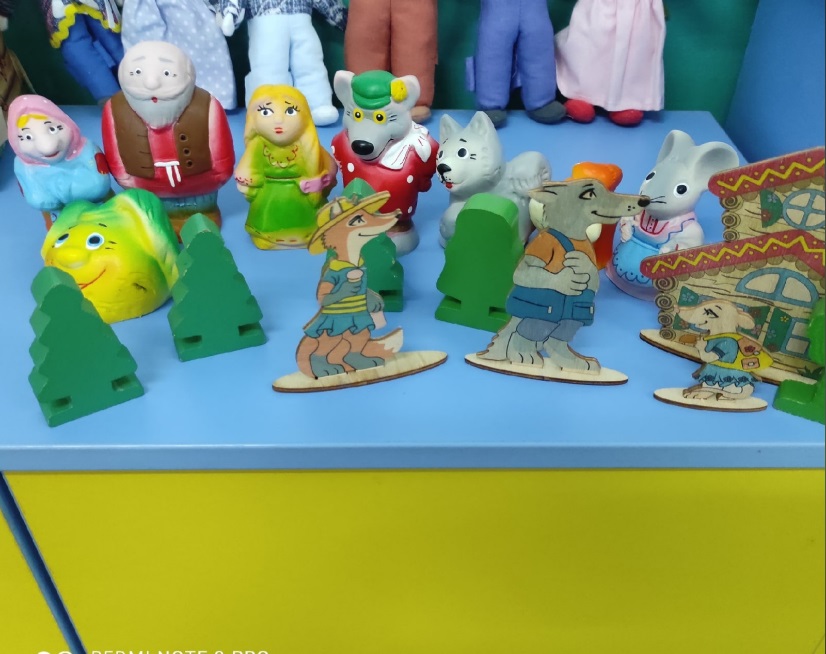 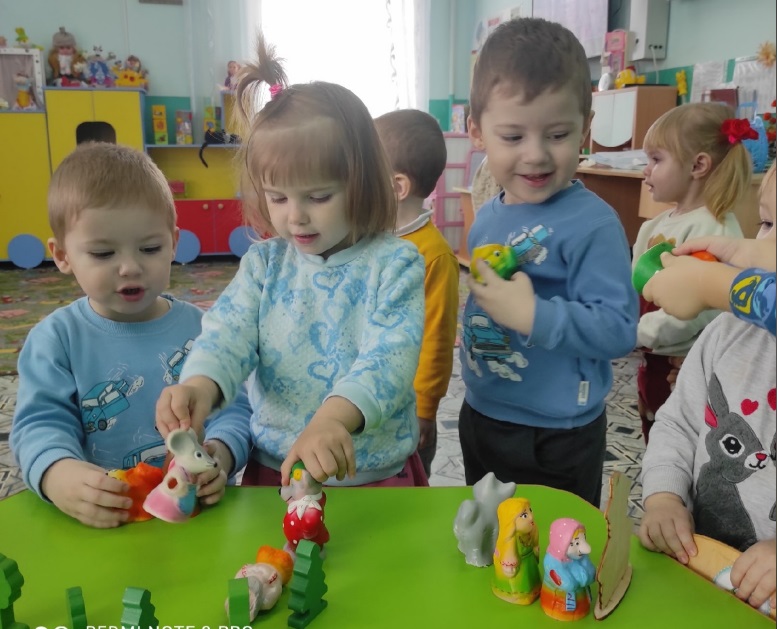 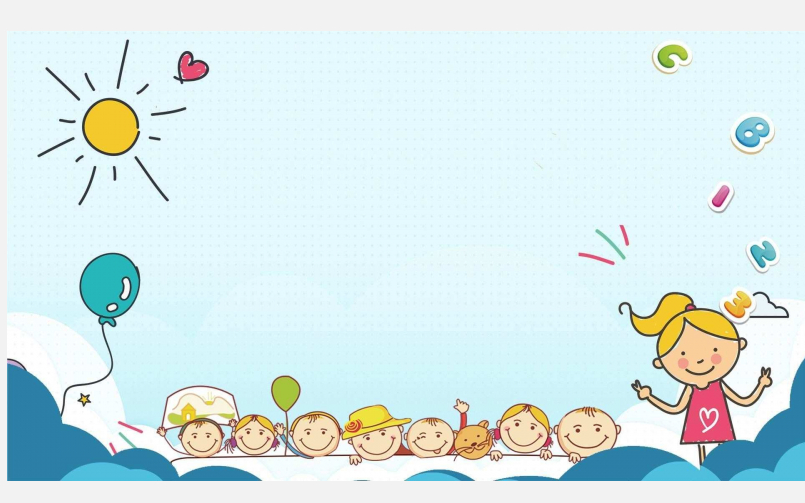 Настольный театр помогает учить координировать движения рук и глаз,
 сопровождать движения пальцев речью.
 Выражать свои эмоции посредством мимики и речи. Он прост и

доступен, не требует определённых умений, дети сами действуют с игрушками- 
персонажами, охотно перевоплощаются в действующих персонажей пытаются

передать характер героя (мимикой, изменяя интонацию, повторяют запомнившиеся
фразы).
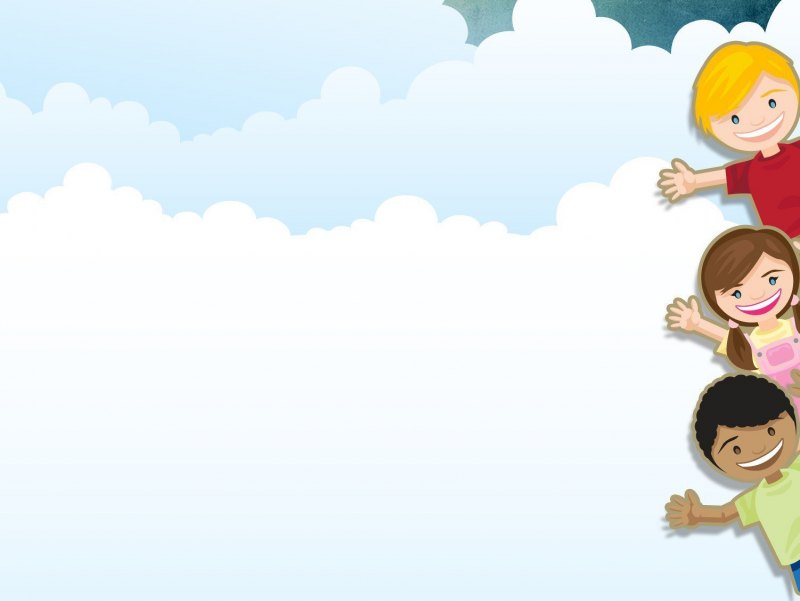 Театр на перчатке
Одевая куклу на руку, ребенок "сливается" с ней, отождествляется с персонажем, в которого будет играть. С ее помощью он может не просто отрабатывать модели поведения, а способен эмоционально выразить все то, что его тревожит и волнует, говоря не от своего лица, а от лица сказочного персонажа, живущего в воображаемом мире. Именно поэтому куклы-перчатки используются детскими психологами в психокоррекционной работе. Да и родителям стоит вдумчиво послушать, что говорит перчаточная кукла в руках малыша.
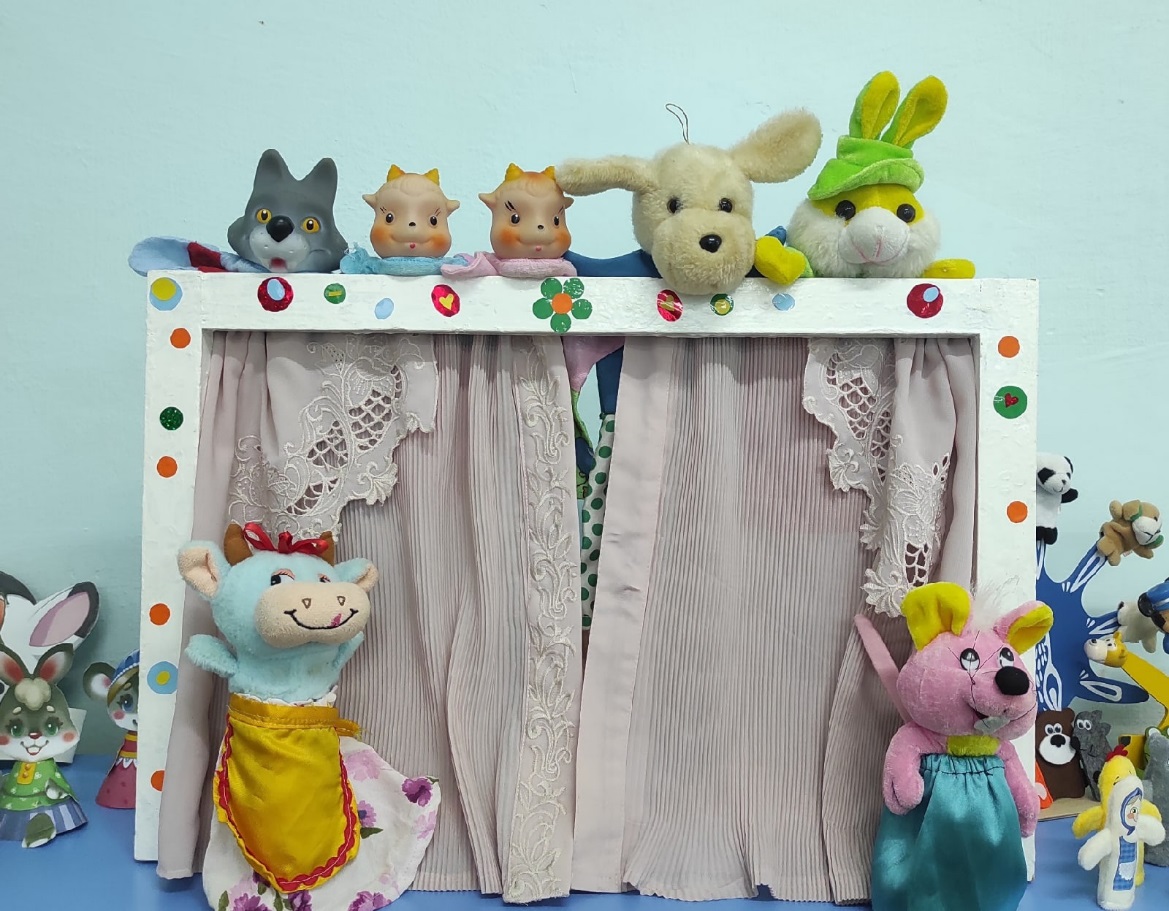 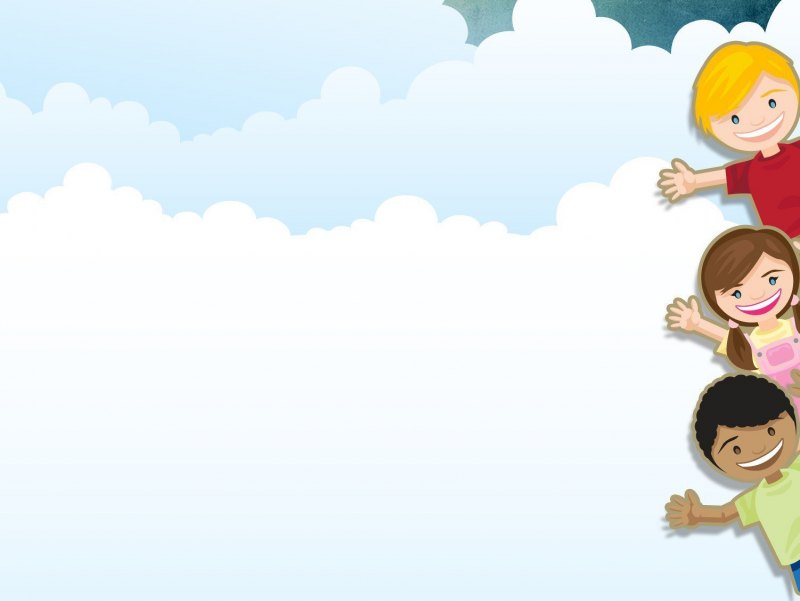 КОНУСНЫЙ ТЕАТР Конусный театр - это кукла на основе бумажного или картонного конуса. Конусный театр помогает учить детей координировать движение рук и глаз. Сопровождать движение пальцев речью, побуждает выражать свои эмоции посредством мимики и речи.
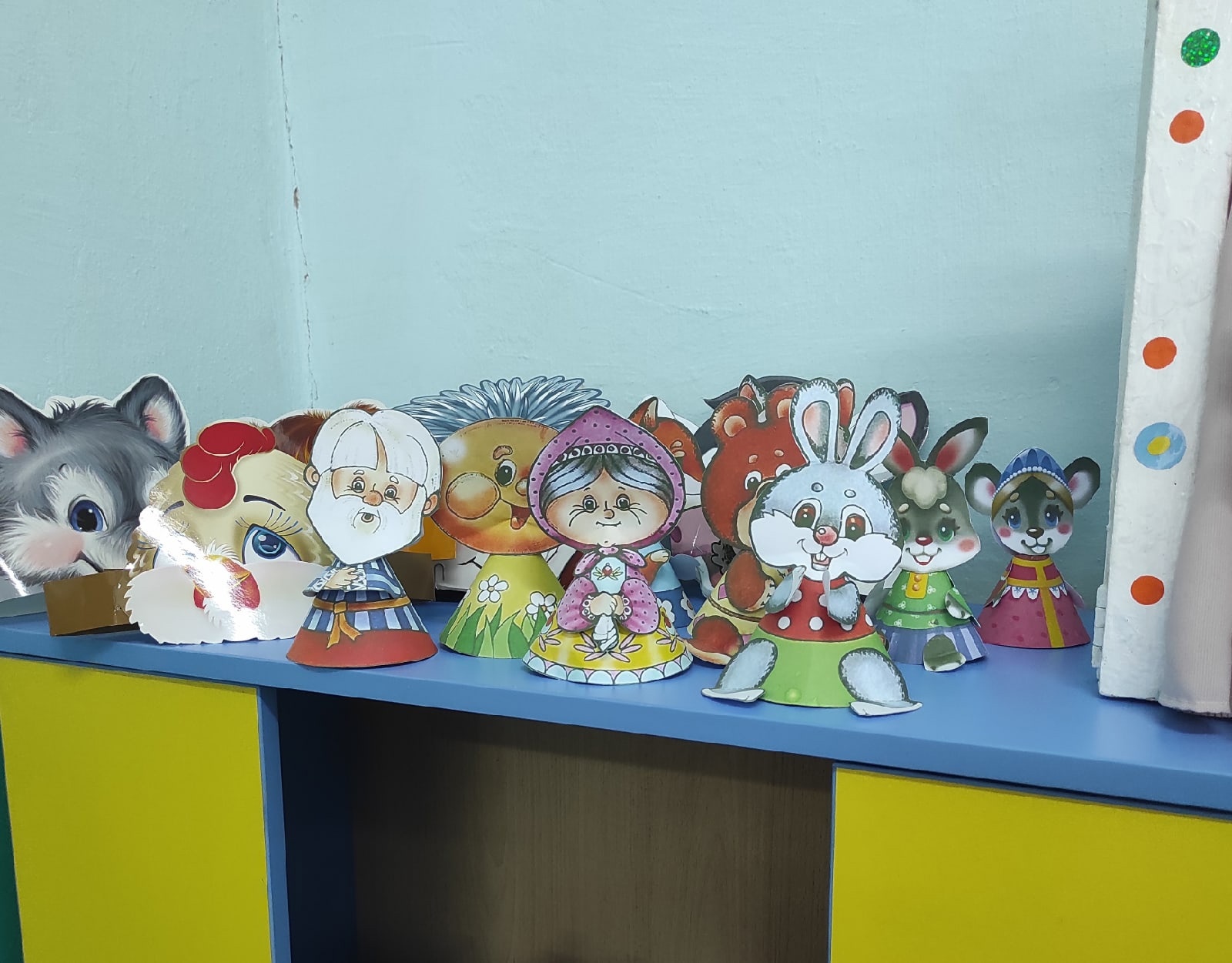 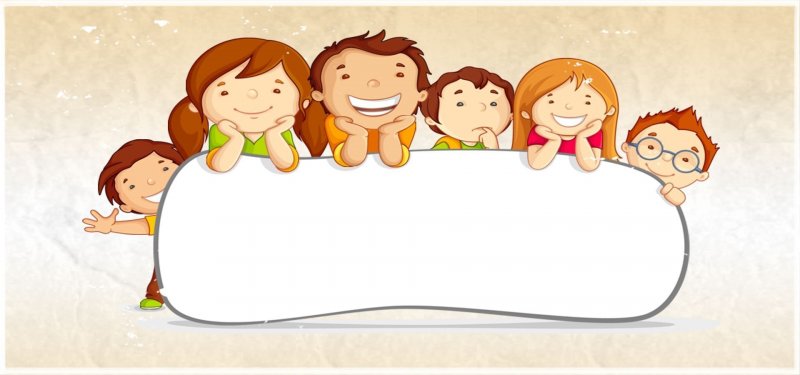 Театрализованная деятельность является источником развития чувств и эмоций, учит распознавать
эмоциональное состояние по мимике, жесту, интонации.

К 3 годам наши воспитанники узнают персонажи сказок, знают их содержание («Курочка Ряба»,
«Репка», «Колобок», «Теремок», «Волк и семеро козлят»)
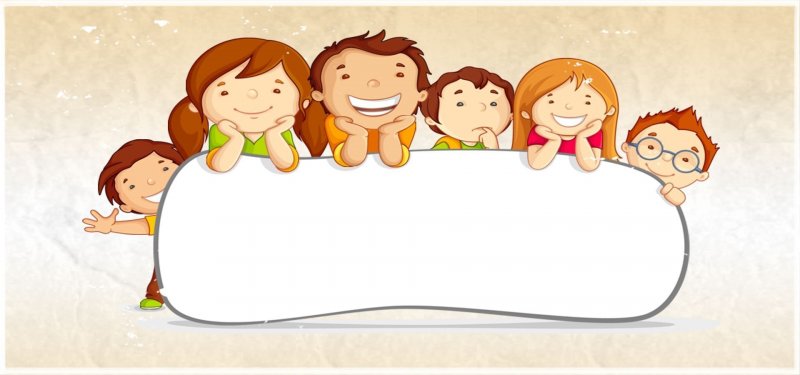 Занимаясь с детьми театром, мы делаем жизнь наших малышей интересной и содержательной,
наполняем ее яркими впечатлениями и радостью творчества. Театр в детском саду научит ребенка
видеть прекрасное в жизни и в людях, зародит стремление нести в жизнь прекрасное и доброе.
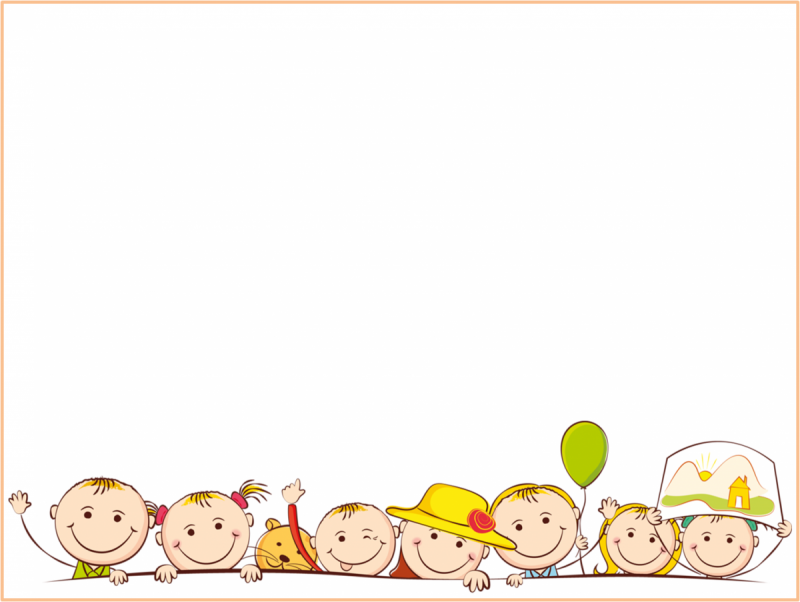 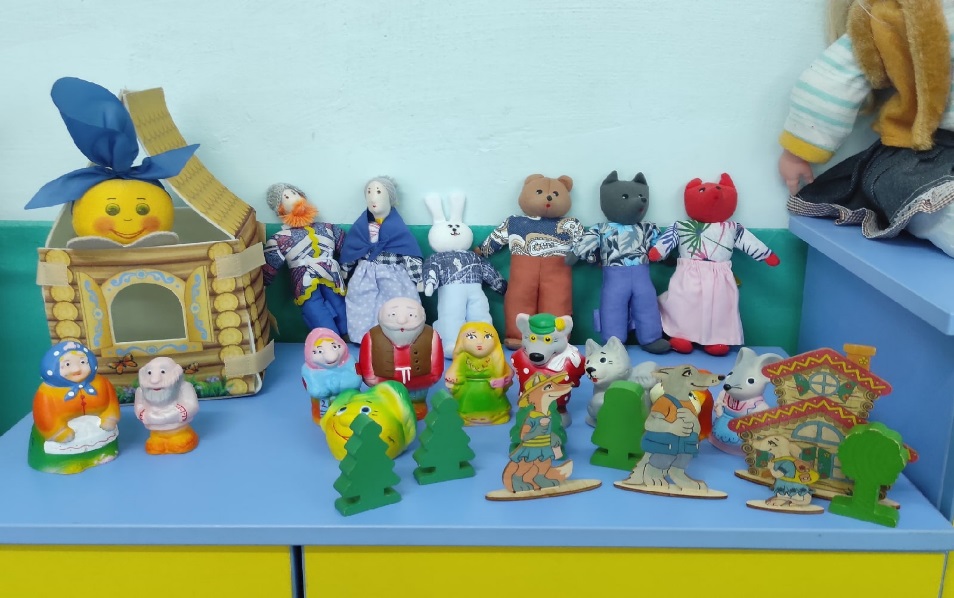 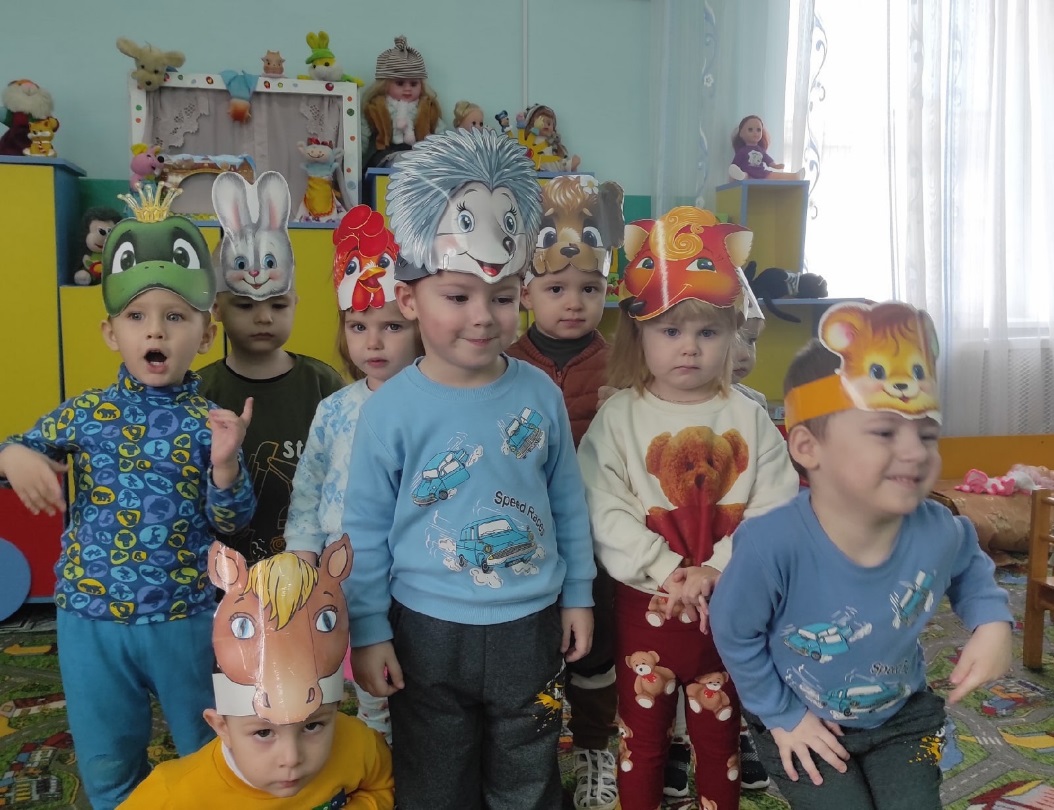 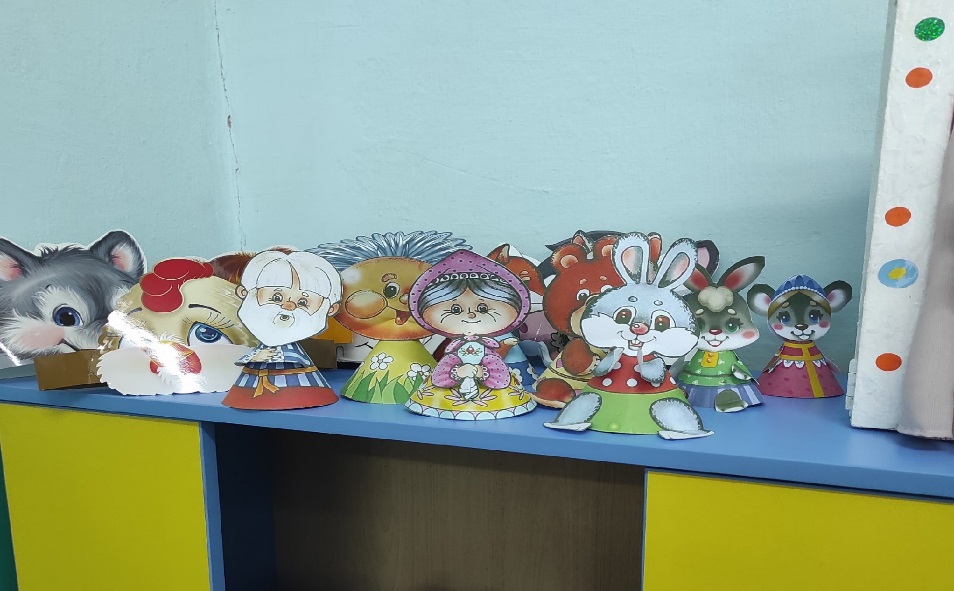 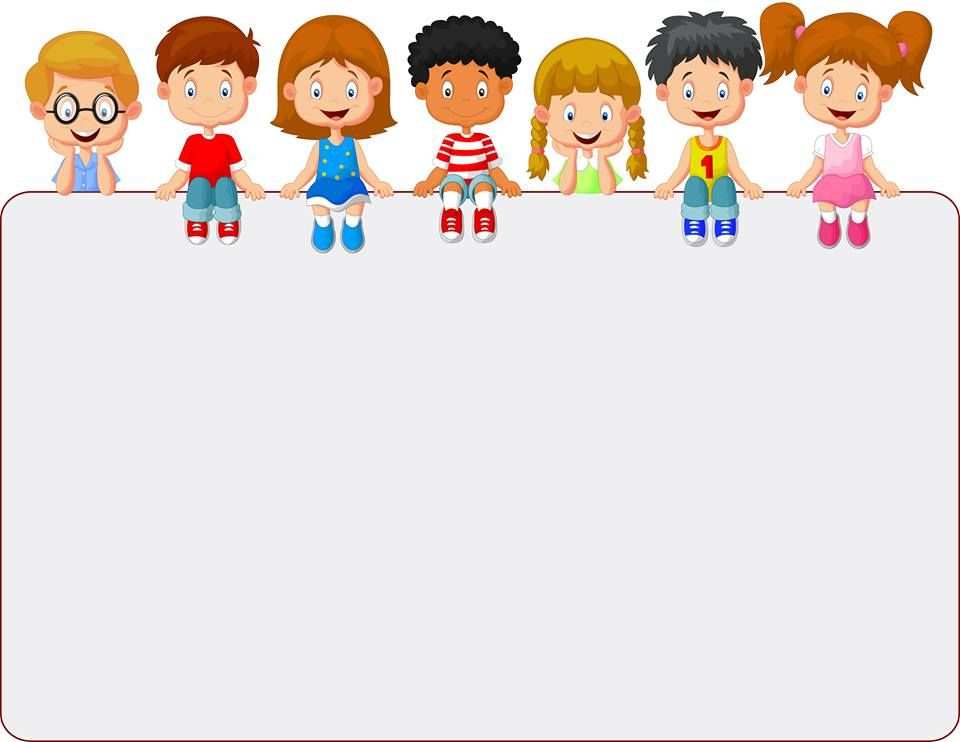 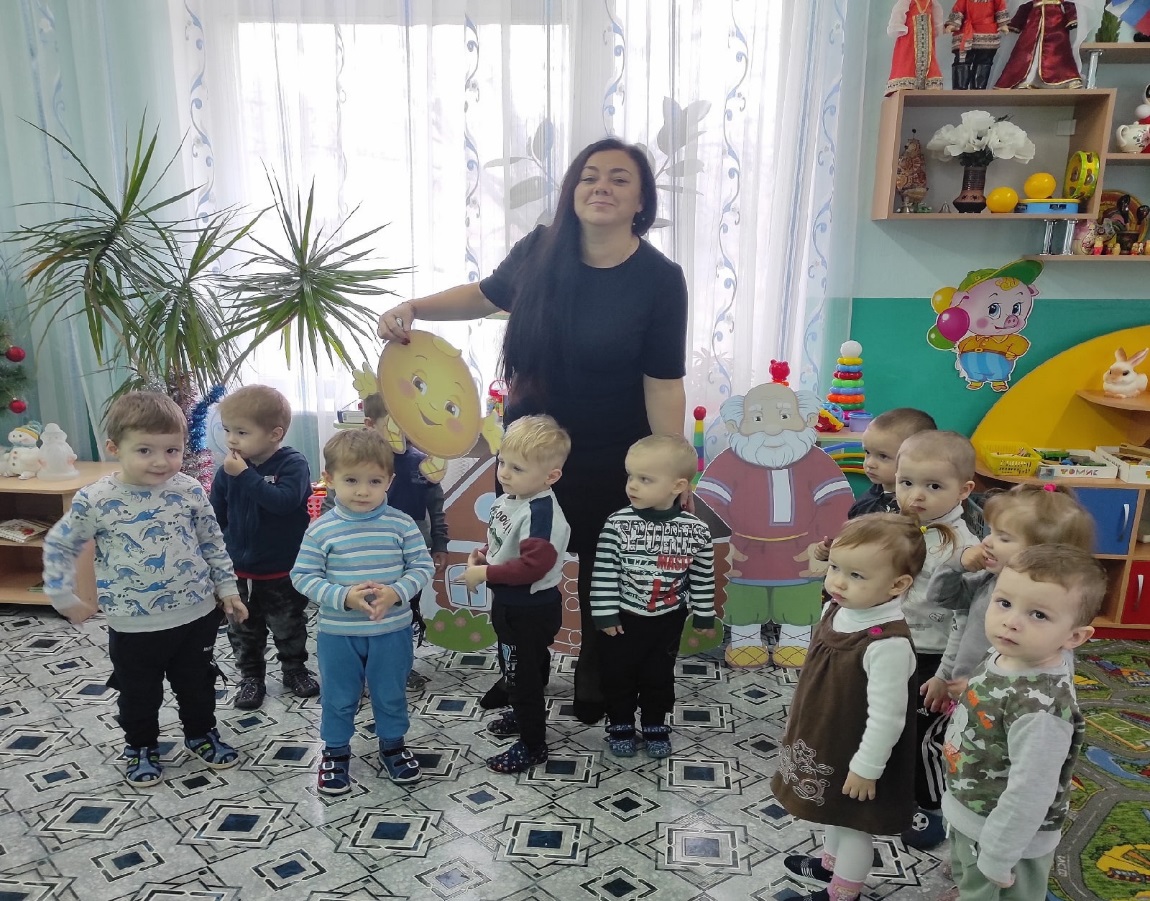 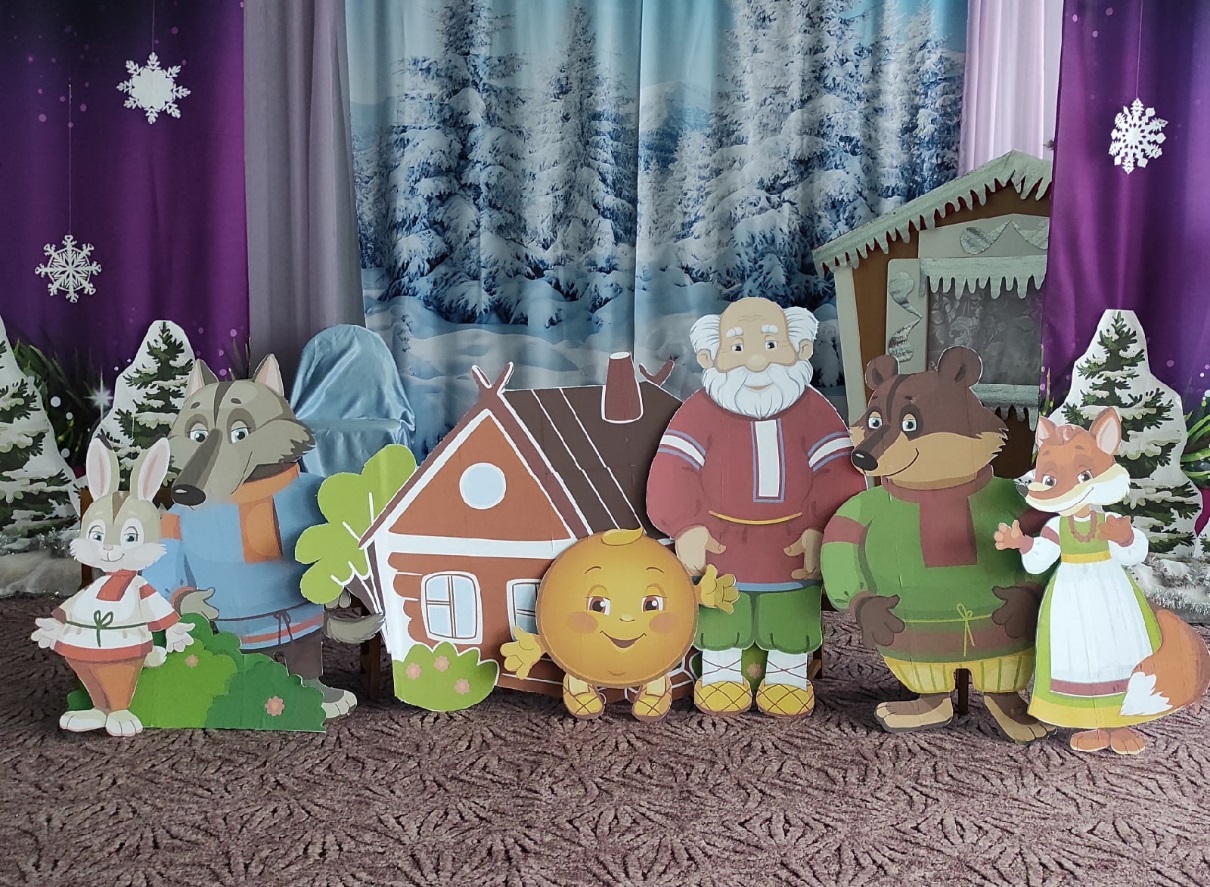 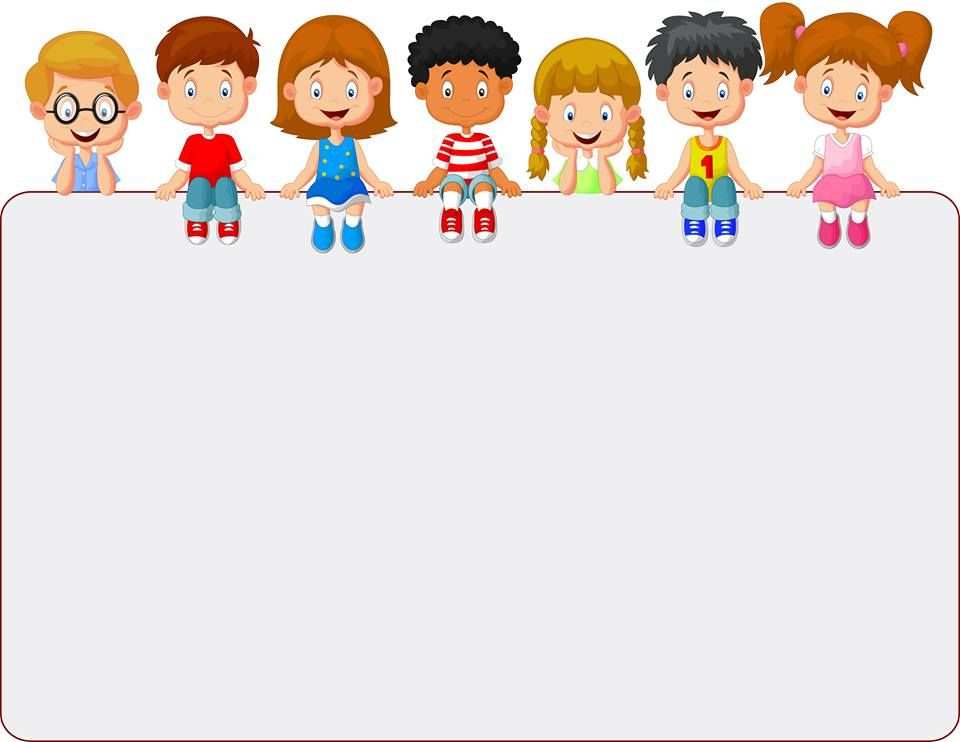 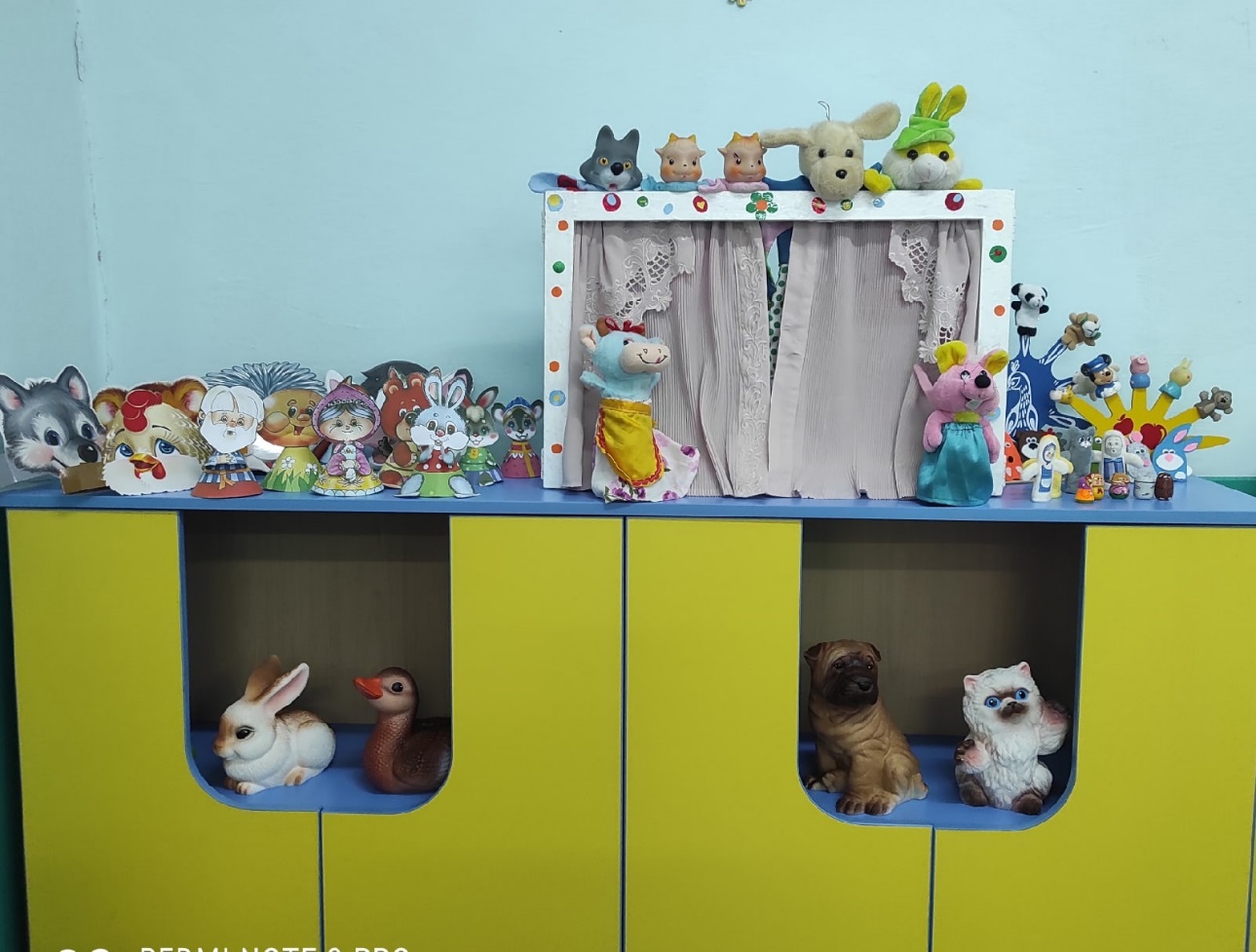 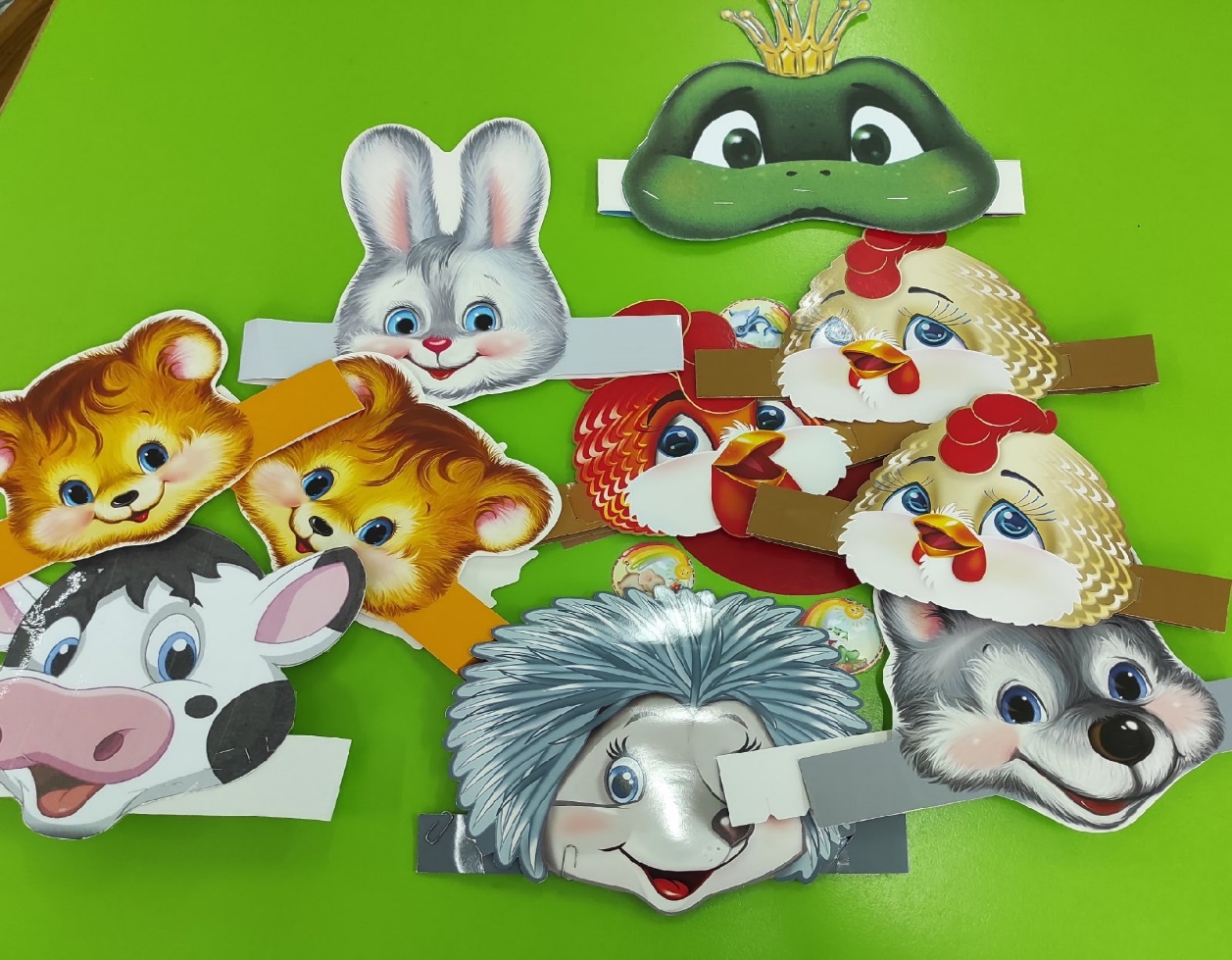 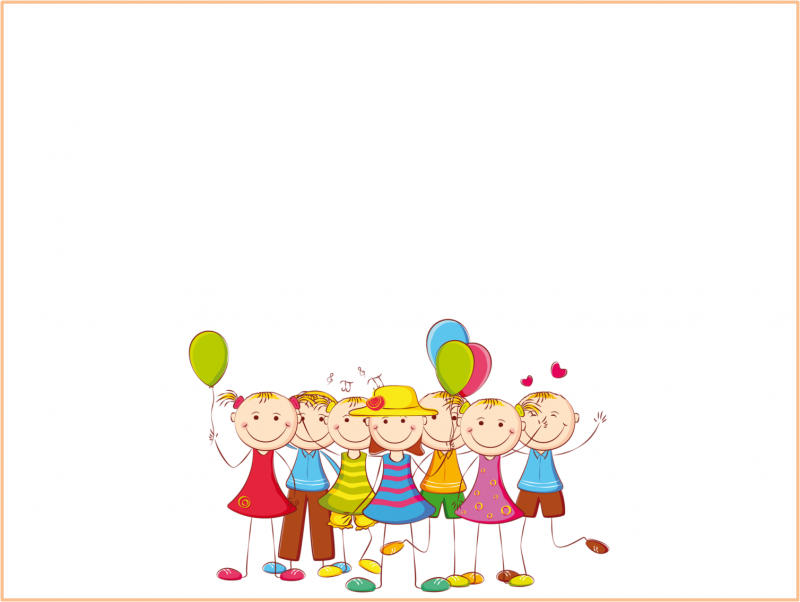 Театрализованная деятельность – это… …не просто игра!

Это прекрасное средство для интенсивного развития
речи детей, обогащения словаря, развития мышления,
воображения, творческих способностей.
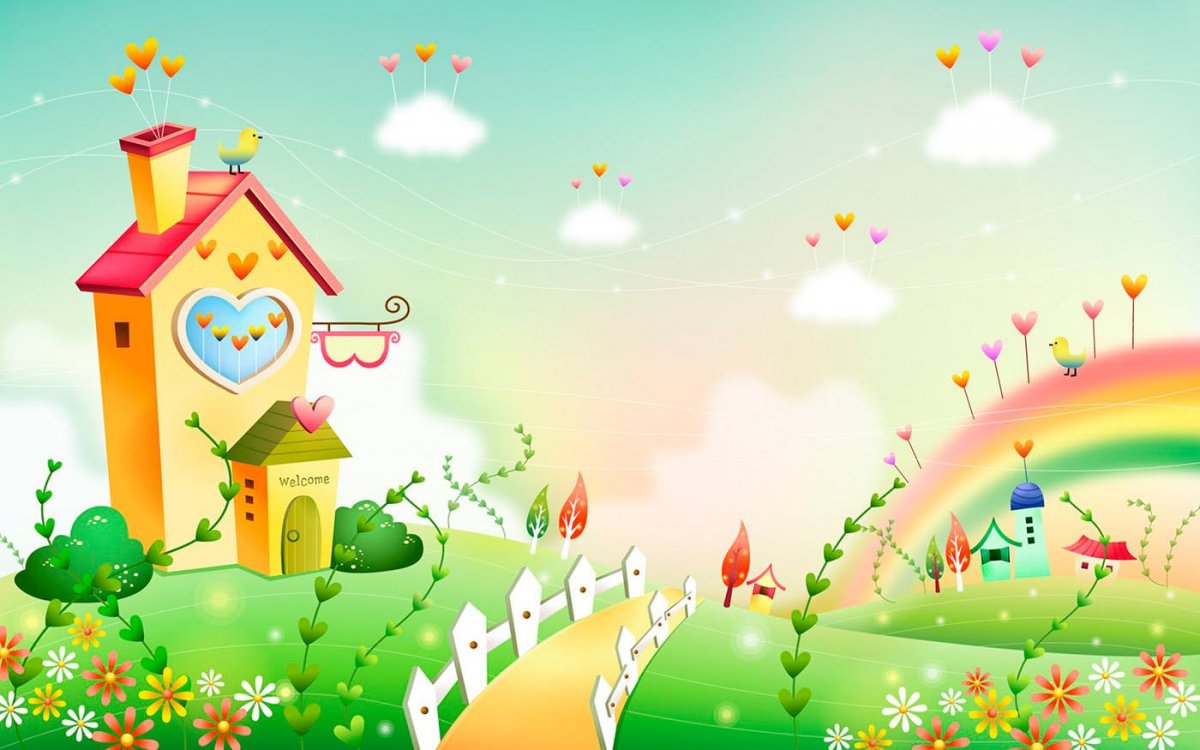 Спасибо за внимание.